Figure 1. Absence of correlation in vertically infected children between duration of human immunodeficiency virus type ...
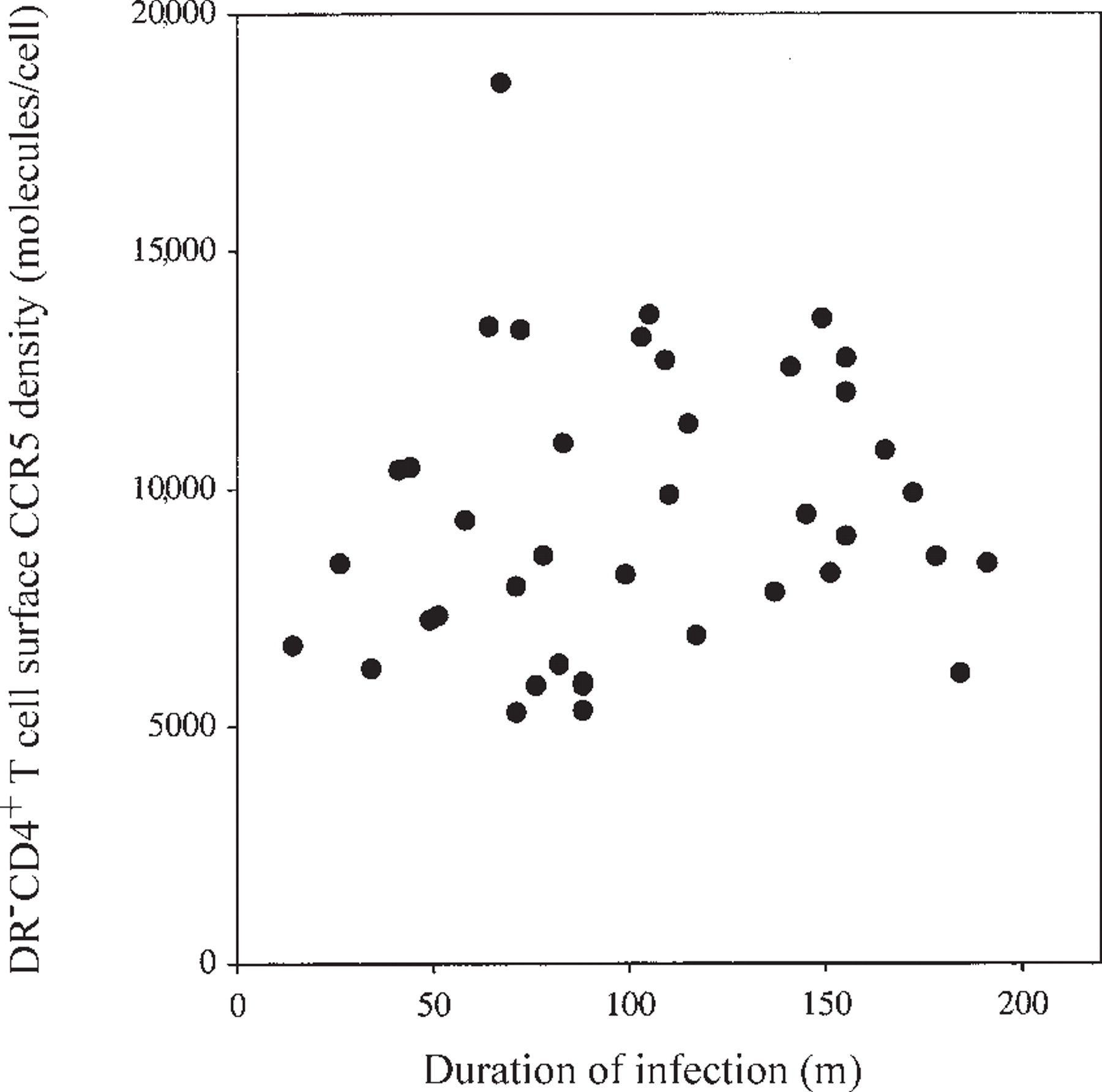 J Infect Dis, Volume 185, Issue 8, 15 April 2002, Pages 1055–1061, https://doi.org/10.1086/339802
The content of this slide may be subject to copyright: please see the slide notes for details.
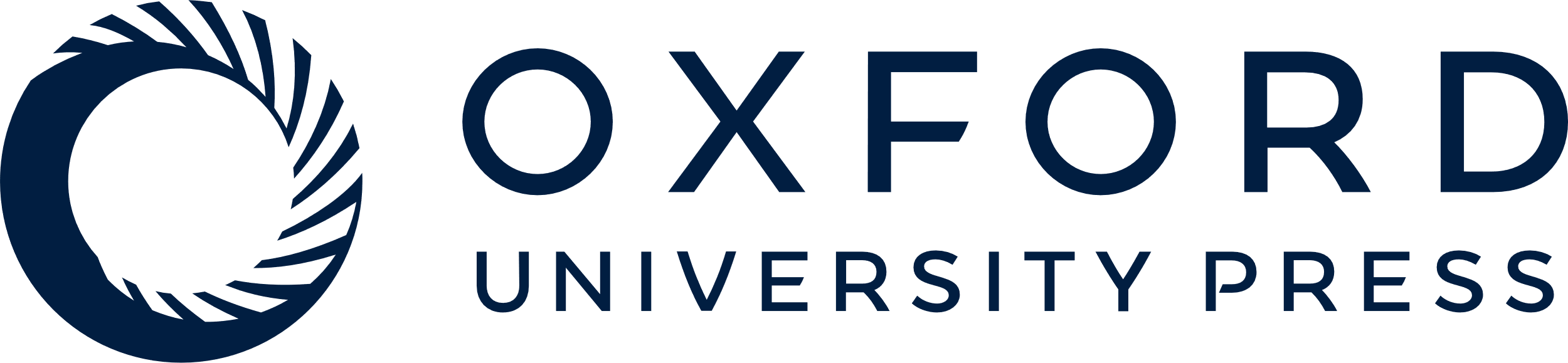 [Speaker Notes: Figure 1. Absence of correlation in vertically infected children between duration of human immunodeficiency virus type 1 infection and DR-CD4+ T cell surface CC chemokine receptor 5 (CCR5) density. m, months. 


Unless provided in the caption above, the following copyright applies to the content of this slide: © 2002 by the Infectious Diseases Society of America]
Figure 2. Correlation of DR-CD4+ T cell surface CC chemokine receptor 5 (CCR5) density with ...
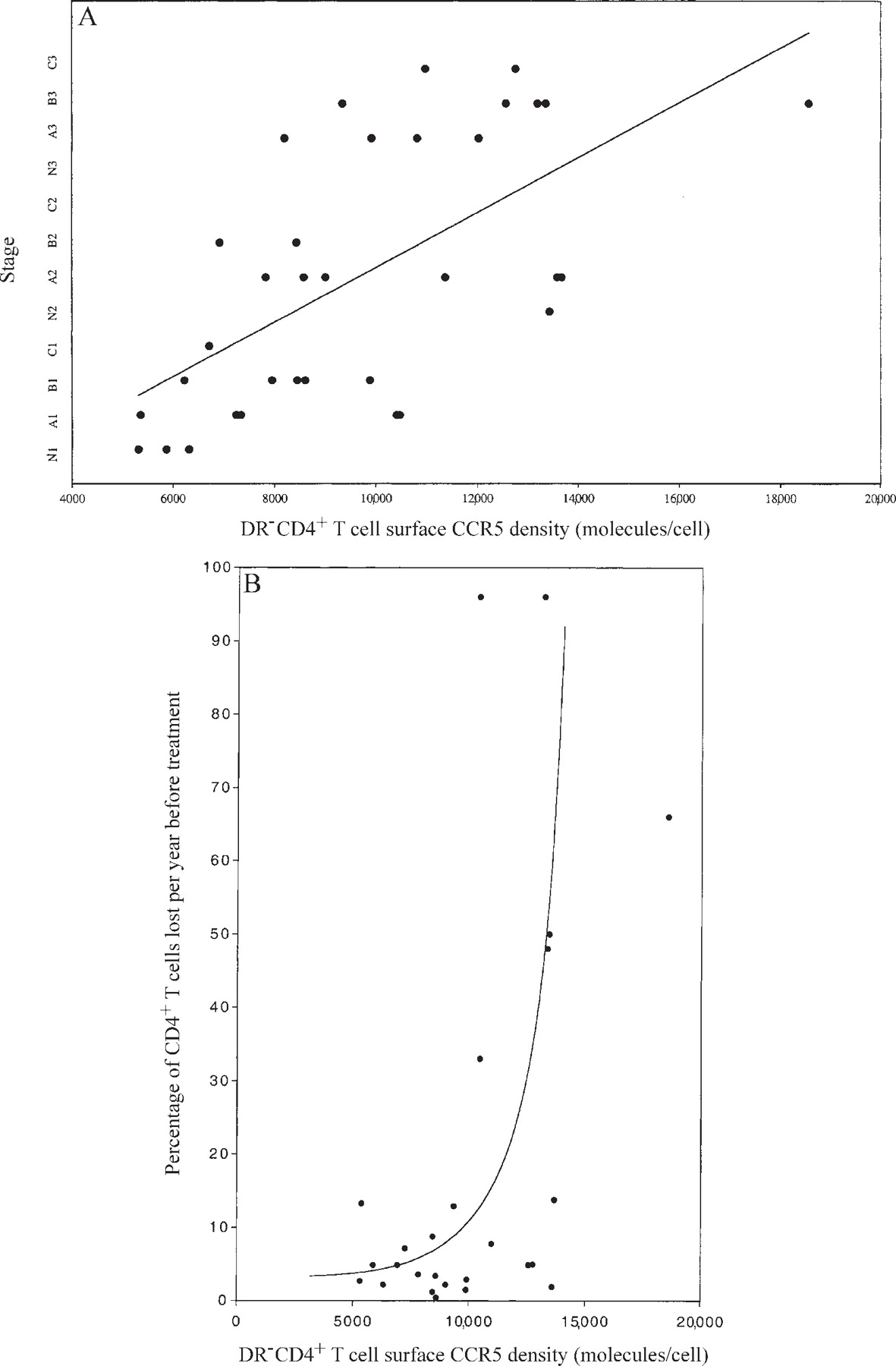 J Infect Dis, Volume 185, Issue 8, 15 April 2002, Pages 1055–1061, https://doi.org/10.1086/339802
The content of this slide may be subject to copyright: please see the slide notes for details.
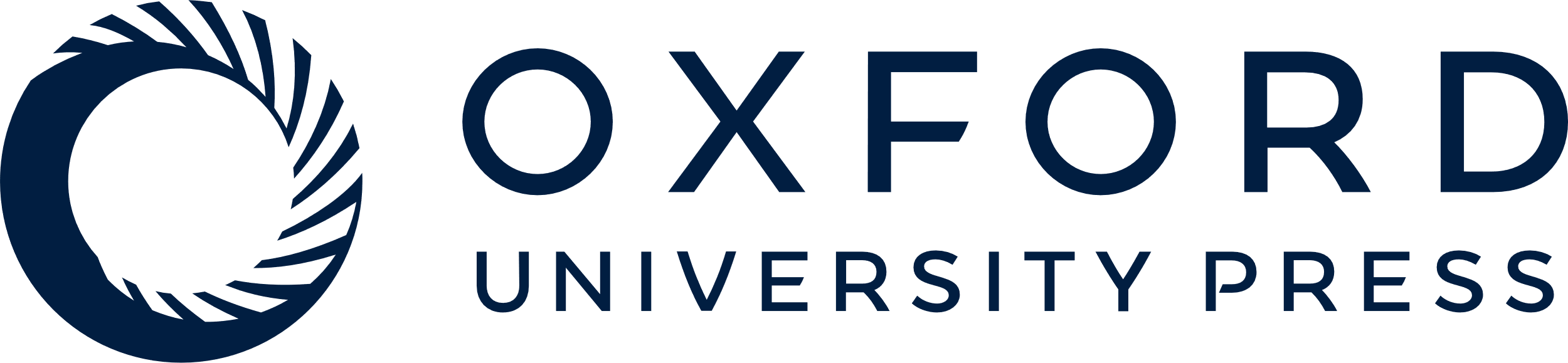 [Speaker Notes: Figure 2. Correlation of DR-CD4+ T cell surface CC chemokine receptor 5 (CCR5) density with bioclinical stage (A) and with CD4+ T cell slope (B) in nontreated human immunodeficiency virus type 1-infected children. 


Unless provided in the caption above, the following copyright applies to the content of this slide: © 2002 by the Infectious Diseases Society of America]
Table 1. Bioclinical characteristics of children vertically infected with human immunodeficiency virus type 1 (HIV-1) ...
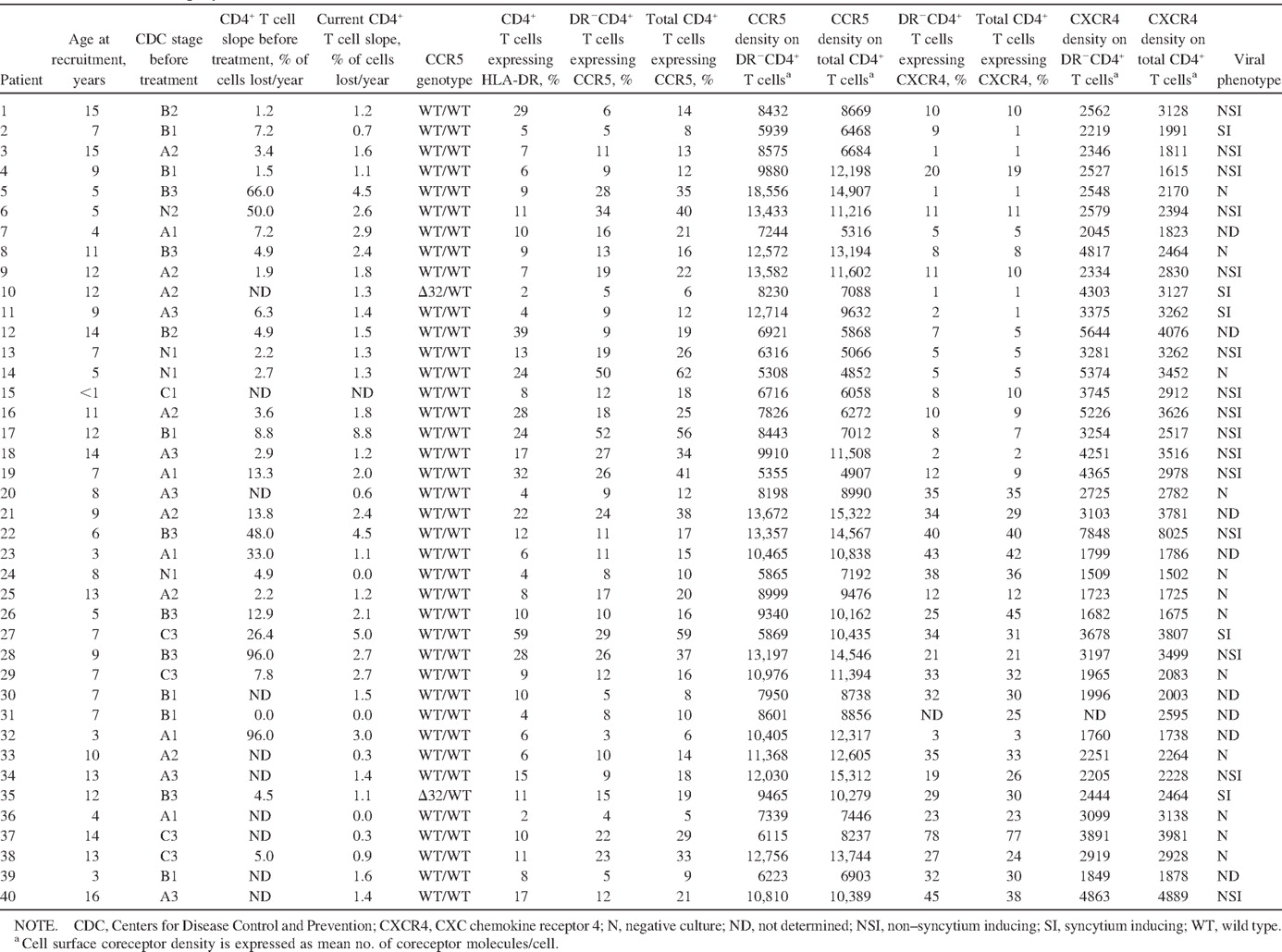 J Infect Dis, Volume 185, Issue 8, 15 April 2002, Pages 1055–1061, https://doi.org/10.1086/339802
The content of this slide may be subject to copyright: please see the slide notes for details.
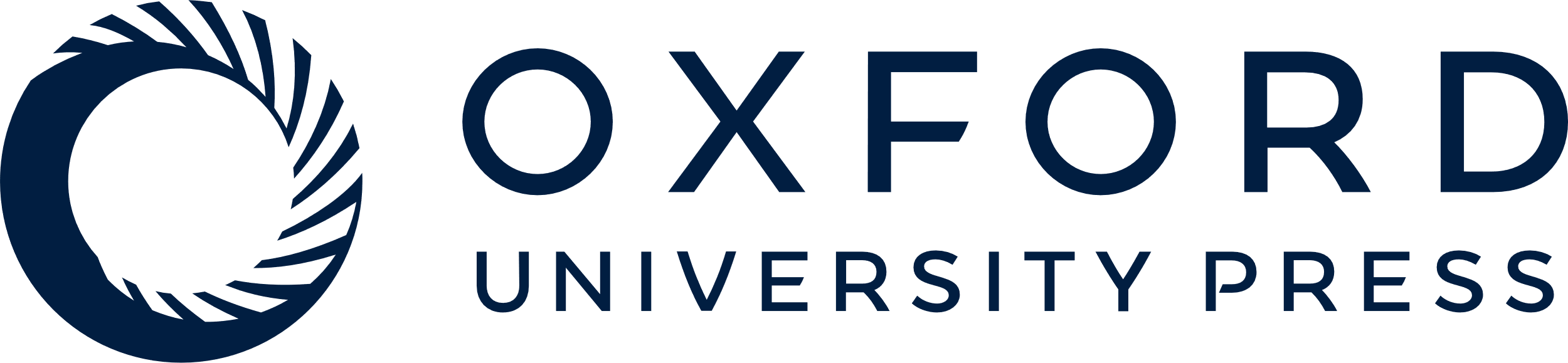 [Speaker Notes: Table 1. Bioclinical characteristics of children vertically infected with human immunodeficiency virus type 1 (HIV-1) in study of CC chemokine receptor 5 (CCR5) density on CD4+ T cell surface and disease progression. 


Unless provided in the caption above, the following copyright applies to the content of this slide: © 2002 by the Infectious Diseases Society of America]
Figure 3. Correlation between DR-CD4+ T cell surface CC chemokine receptor 5 (CCR5) density and ...
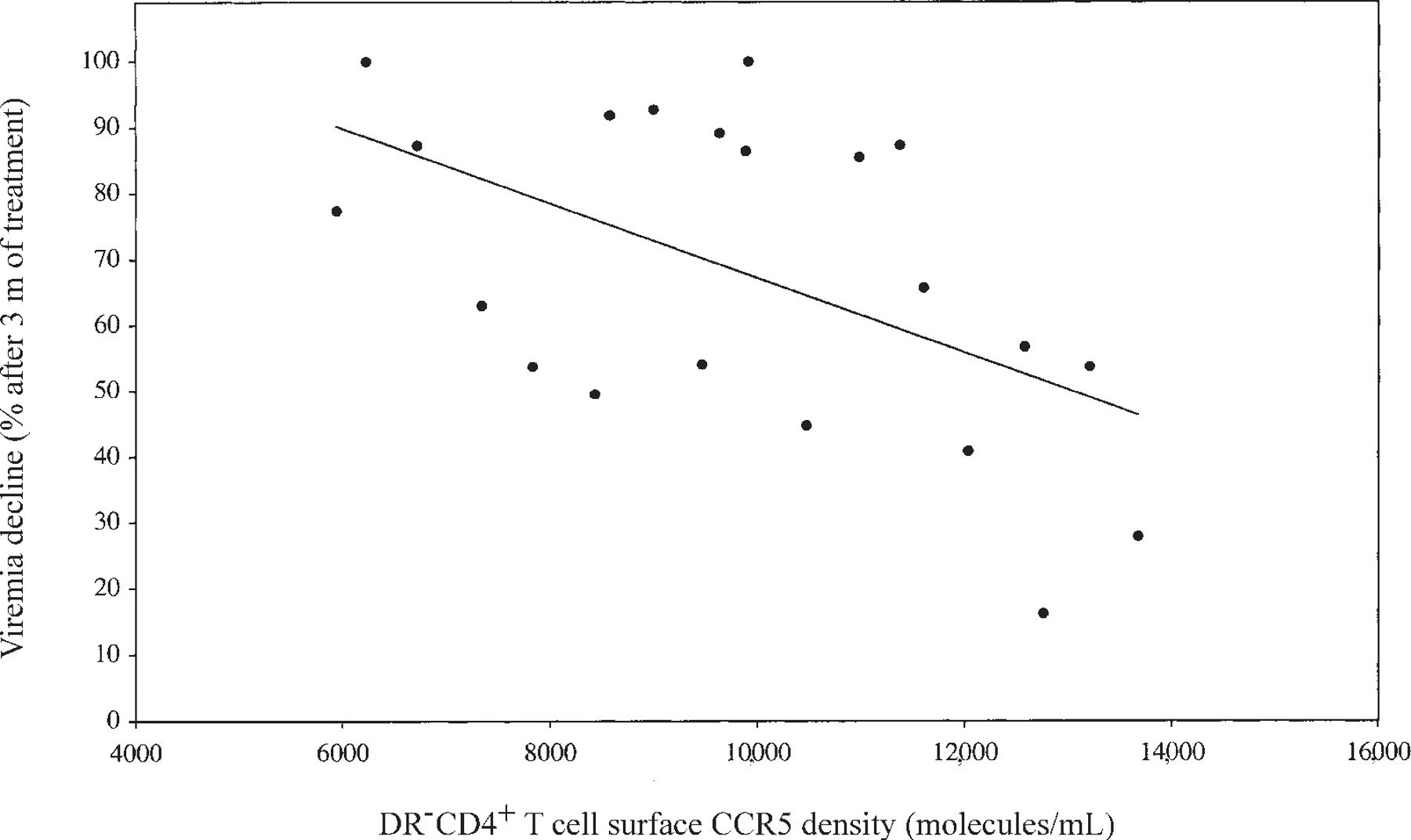 J Infect Dis, Volume 185, Issue 8, 15 April 2002, Pages 1055–1061, https://doi.org/10.1086/339802
The content of this slide may be subject to copyright: please see the slide notes for details.
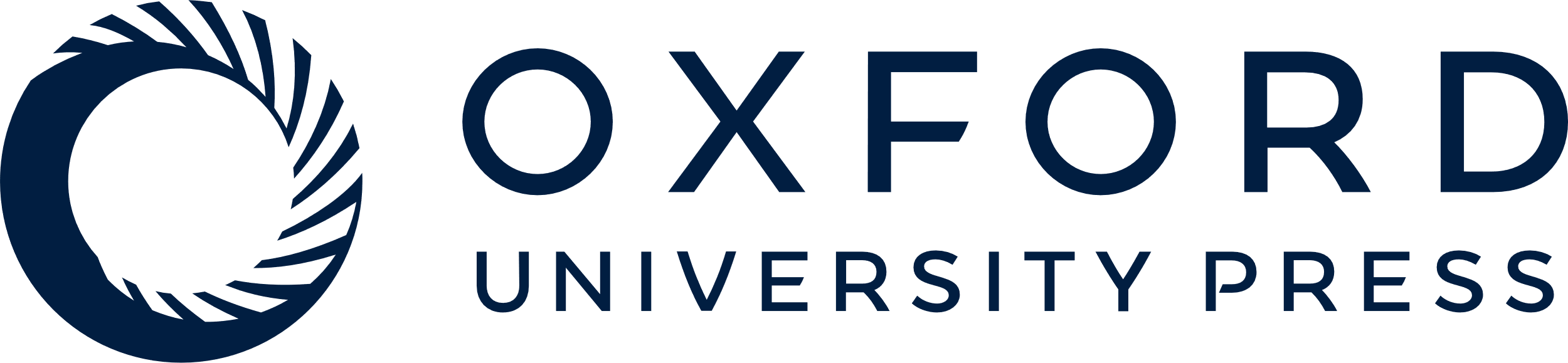 [Speaker Notes: Figure 3. Correlation between DR-CD4+ T cell surface CC chemokine receptor 5 (CCR5) density and response to treatment (decline in viremia) among human immunodeficiency virus type 1-infected children. m, months. 


Unless provided in the caption above, the following copyright applies to the content of this slide: © 2002 by the Infectious Diseases Society of America]
Figure 4. Correlation between DR-CD4+ T cell surface CC chemokine receptor 5 (CCR5) density and ...
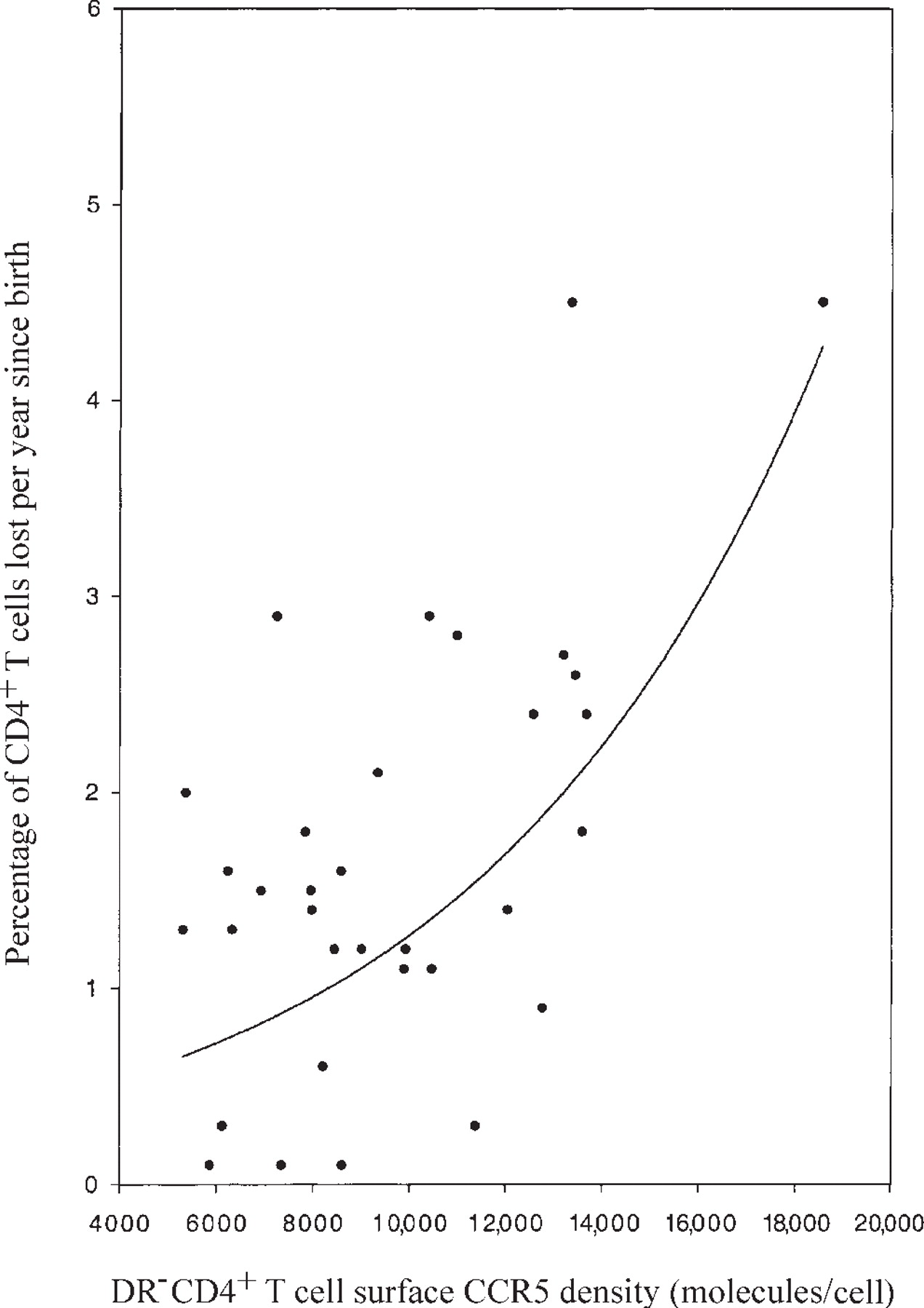 J Infect Dis, Volume 185, Issue 8, 15 April 2002, Pages 1055–1061, https://doi.org/10.1086/339802
The content of this slide may be subject to copyright: please see the slide notes for details.
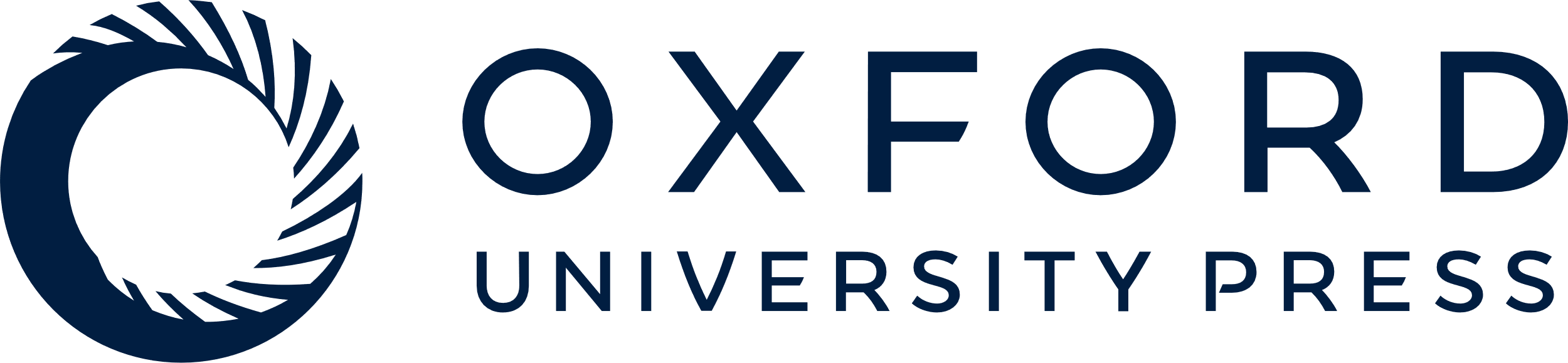 [Speaker Notes: Figure 4. Correlation between DR-CD4+ T cell surface CC chemokine receptor 5 (CCR5) density and CD4+ T cell slope since birth among human immunodeficiency virus type 1-infected children. 


Unless provided in the caption above, the following copyright applies to the content of this slide: © 2002 by the Infectious Diseases Society of America]